DPA*: Dynamically Pruned A* for Re-planning in Navigation Meshes
Path planning and crowd simulation
Introduction
3/21/2016
ICT.OPEN 2016 – DPA*: Dynamically Pruned A* for Re-planning in Navigation Meshes
2
Path planning in virtual environments
A navigation mesh represents the walkable surfaces
Regions
Graph

Characters have individual goals
A* search on the graph
Plan an indicative route

In each simulation step:
Path following
Collision avoidance
...
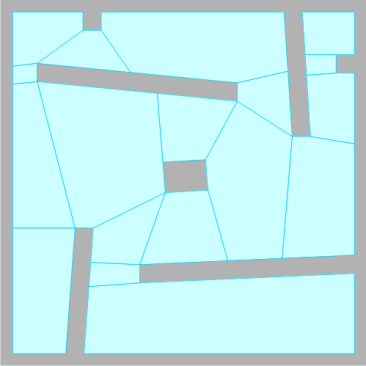 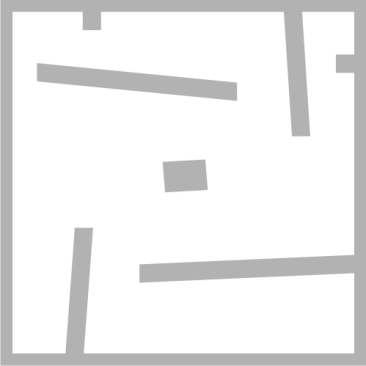 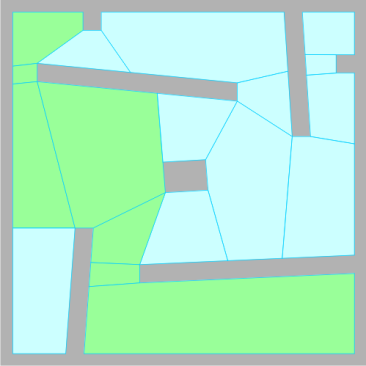 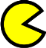 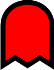 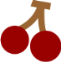 3/21/2016
ICT.OPEN 2016 – DPA*: Dynamically Pruned A* for Re-planning in Navigation Meshes
3
Crowd simulation
3/21/2016
ICT.OPEN 2016 – DPA*: Dynamically Pruned A* for Re-planning in Navigation Meshes
4
Dynamic environments
Obstacles (dis)appear at runtime
Navigation mesh changes
Characters need to re-plan

Re-planning from scratch?
Old and new path might be similar
Idea: re-use old path without losing optimality
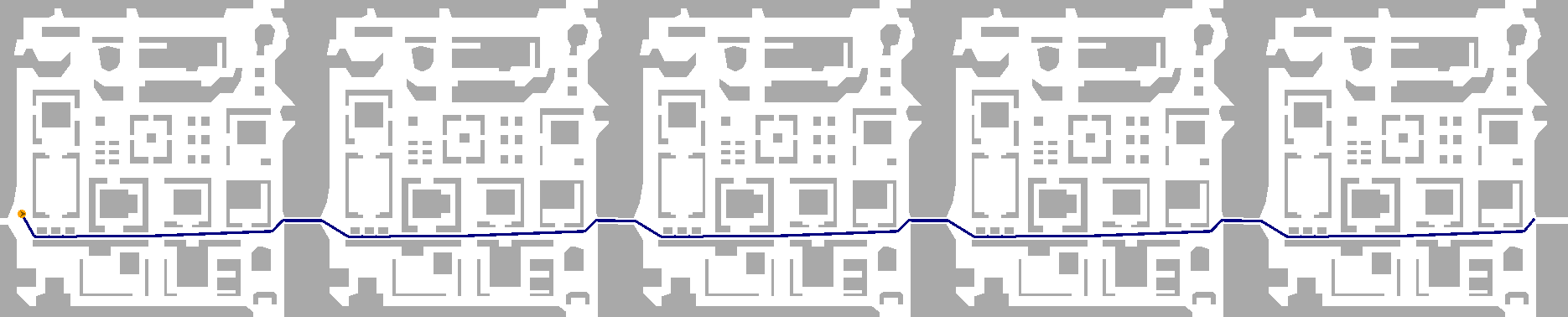 3/21/2016
ICT.OPEN 2016 – DPA*: Dynamically Pruned A* for Re-planning in Navigation Meshes
5
Dynamic re-planning
Related work
e.g. D* Lite (Koenig & Likhachev 2002)
Remember search state
Too memory-intensive for crowds

We present Dynamically Pruned A*
Re-planning optimal paths
Speed up A* based on the old path only
More memory-friendly
3/21/2016
ICT.OPEN 2016 – DPA*: Dynamically Pruned A* for Re-planning in Navigation Meshes
6
Dynamically Pruned A*
Algorithm
3/21/2016
ICT.OPEN 2016 – DPA*: Dynamically Pruned A* for Re-planning in Navigation Meshes
7
Problem description
Path planning from S to G on a graph
Character notices dynamic event at vertex T
Compute optimal path [TG]+ based on old path [TG]-
Event affects the graph in a region R
[TG]- either does or doesn’t pass through R
Obstacle was either inserted or deleted
4 scenarios
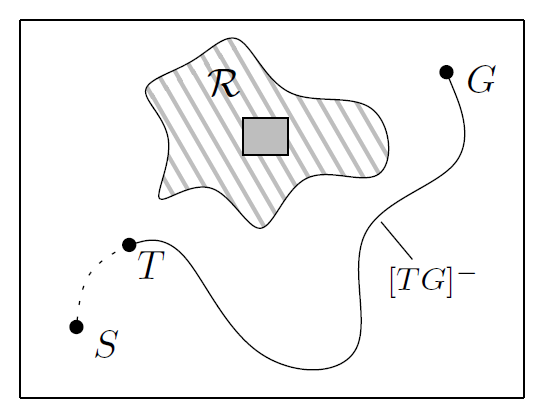 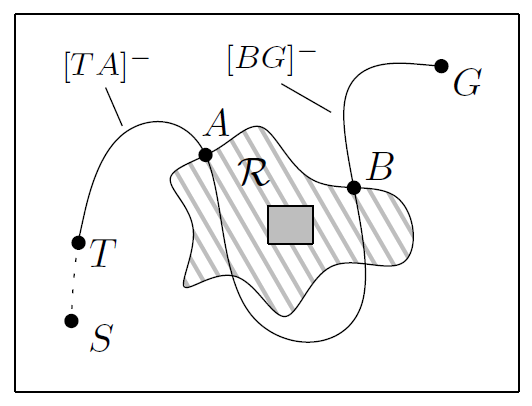 3/21/2016
ICT.OPEN 2016 – DPA*: Dynamically Pruned A* for Re-planning in Navigation Meshes
8
Scenario 1
Obstacle inserted, old path not in R

Old path is still optimal
DPA* terminates immediately
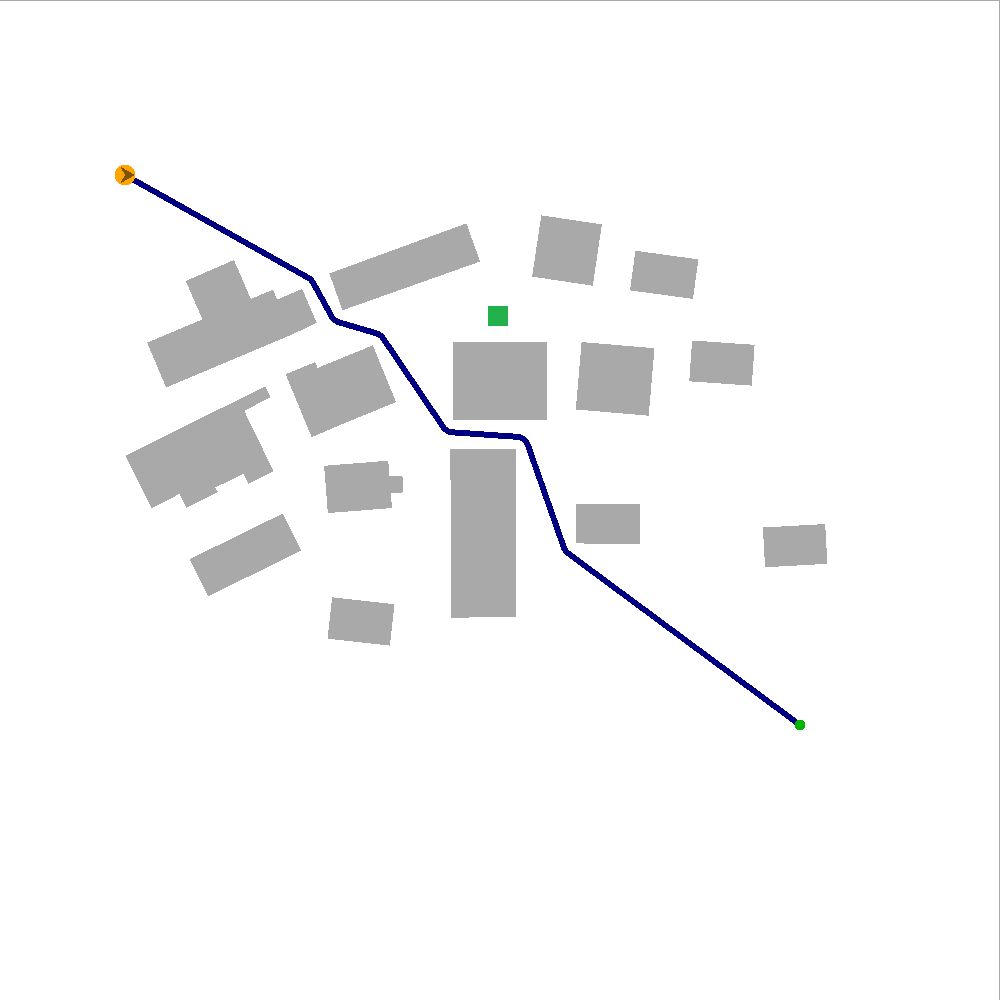 3/21/2016
ICT.OPEN 2016 – DPA*: Dynamically Pruned A* for Re-planning in Navigation Meshes
9
Scenario 2
Obstacle inserted, old path in R
We need to find a “detour”

Pruning in DPA*:
For each V on [BG]-,we know that [VG]+ = [VG]-

 Skip all neighbors of V     except its successor

Best results when the event isclose to the character
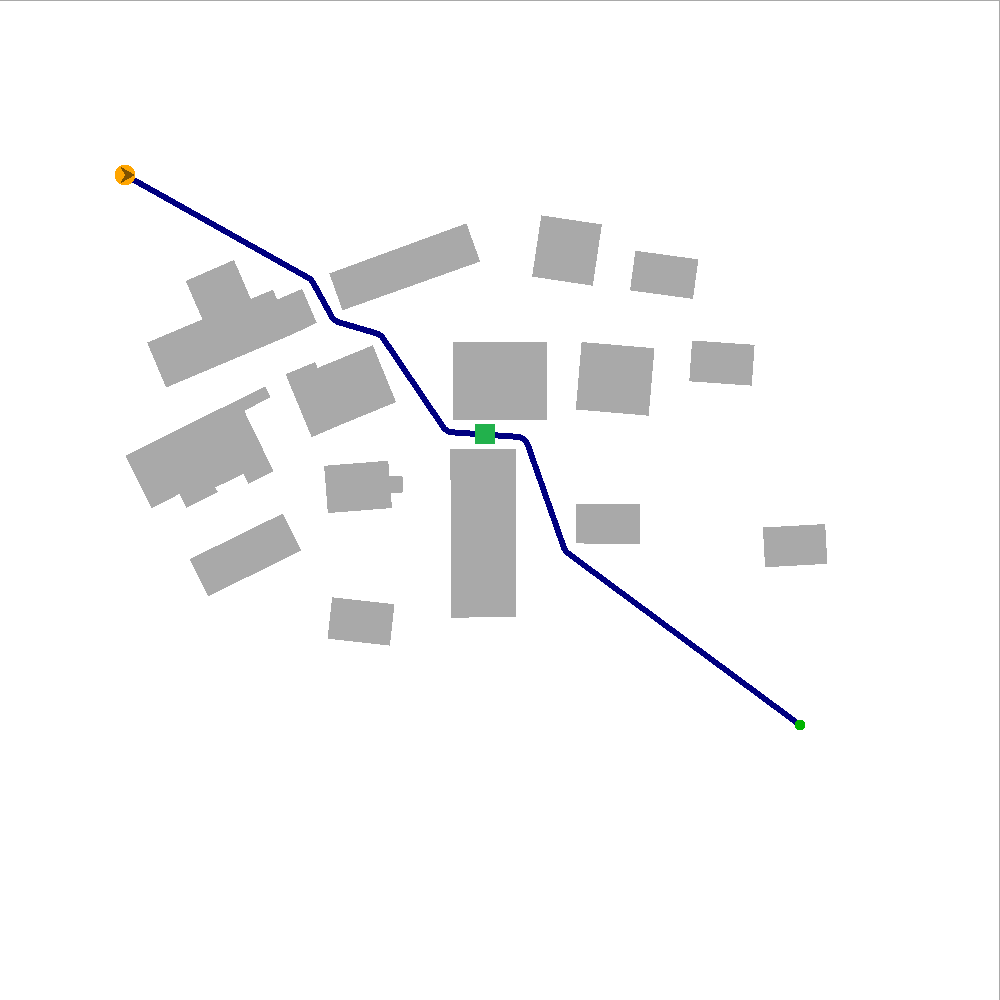 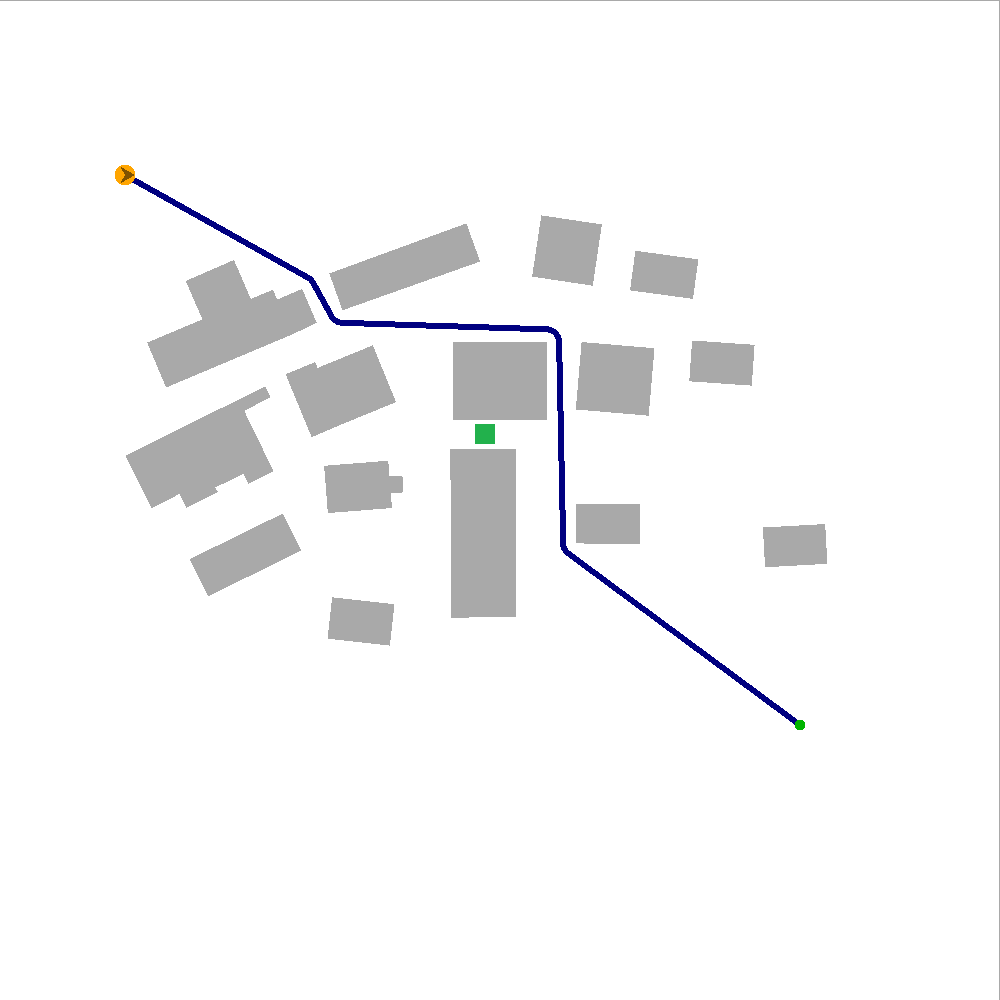 3/21/2016
ICT.OPEN 2016 – DPA*: Dynamically Pruned A* for Re-planning in Navigation Meshes
10
Scenario 3
Obstacle deleted, old path not in R
Detour may no longer be needed
If a better path exists, it must visit the affected region R

Pruning in DPA*:
If we haven’t visited R yet and V is too far away from R,skip V
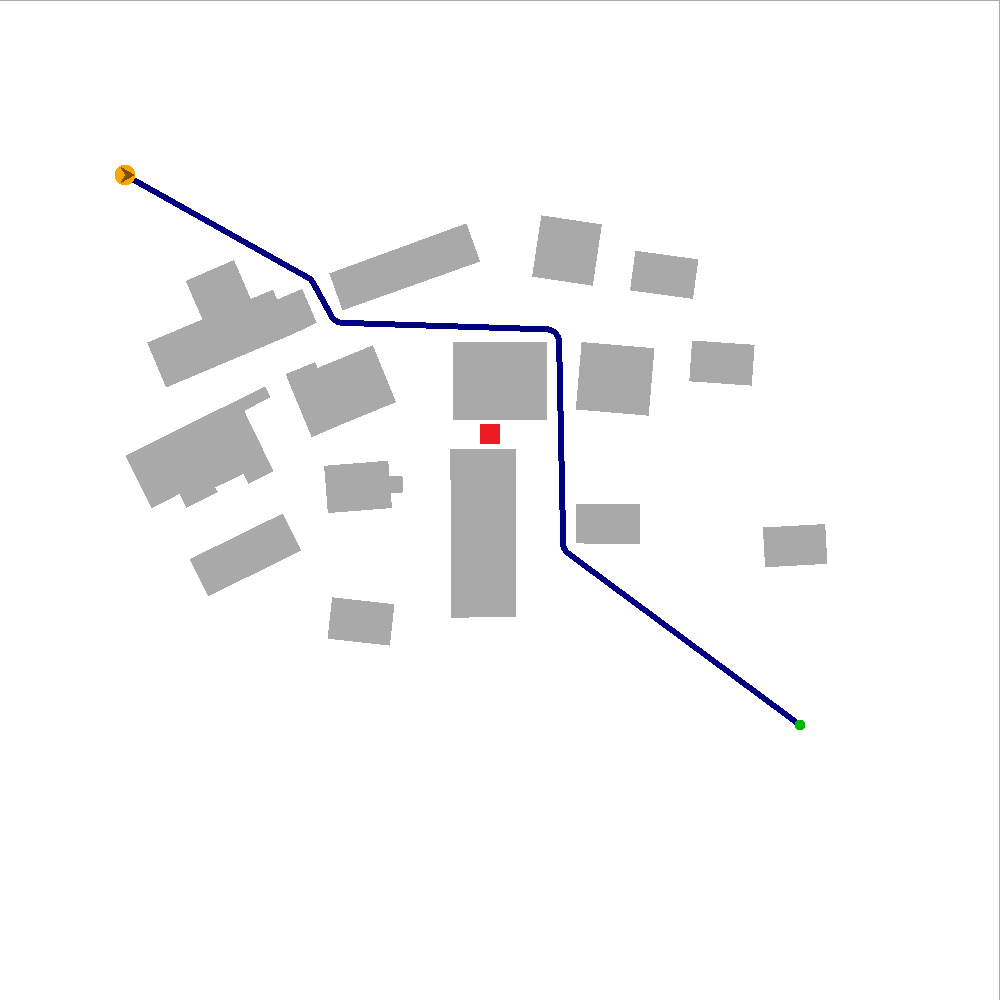 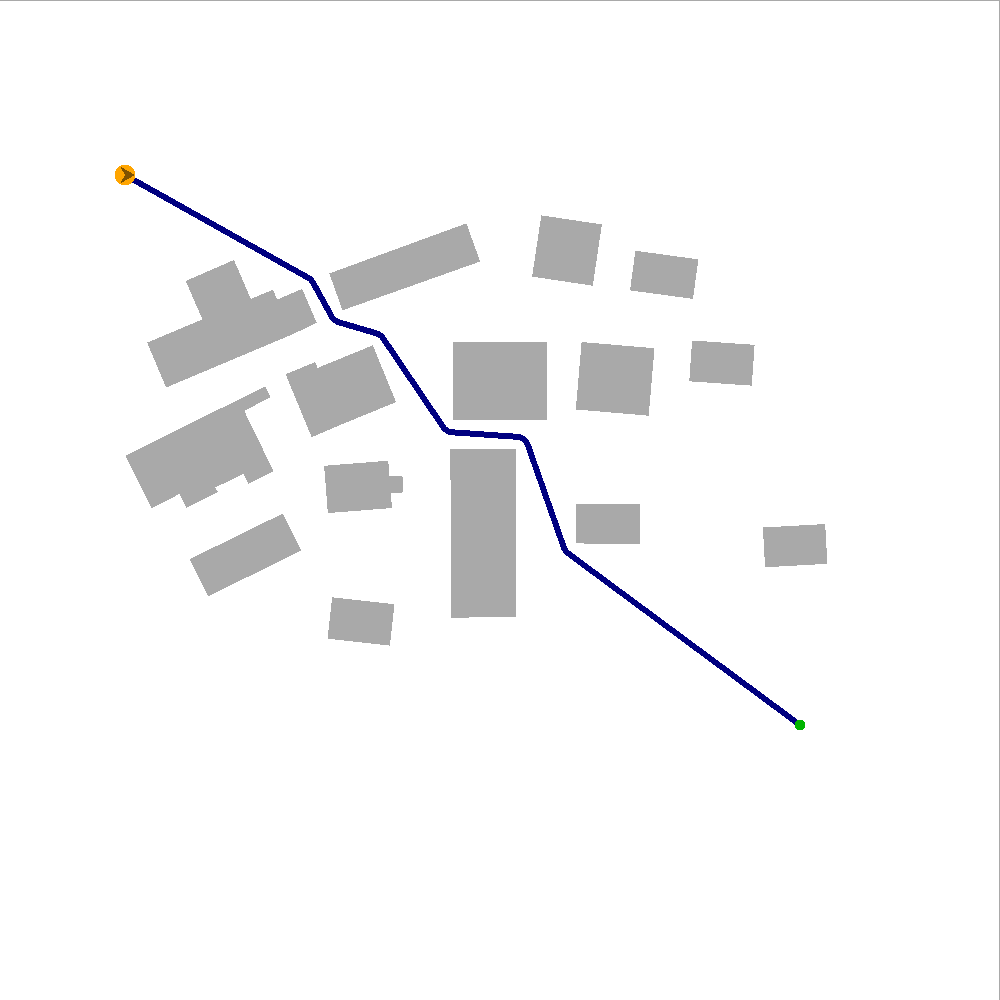 3/21/2016
ICT.OPEN 2016 – DPA*: Dynamically Pruned A* for Re-planning in Navigation Meshes
11
Scenario 4
Obstacle deleted, old path in R
Old path close to deleted obstacle
Still collision-free, but a better path may now exist

Pruning A*:
Similar to Scenario 3
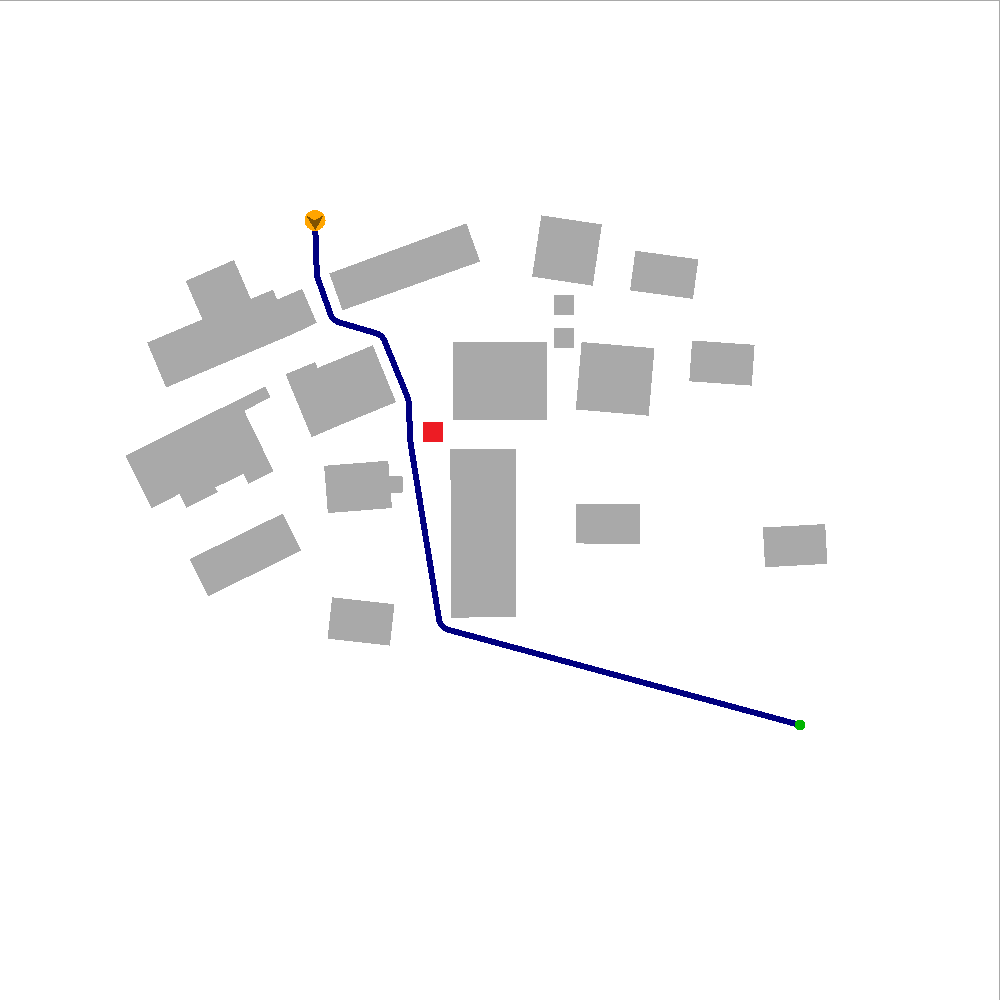 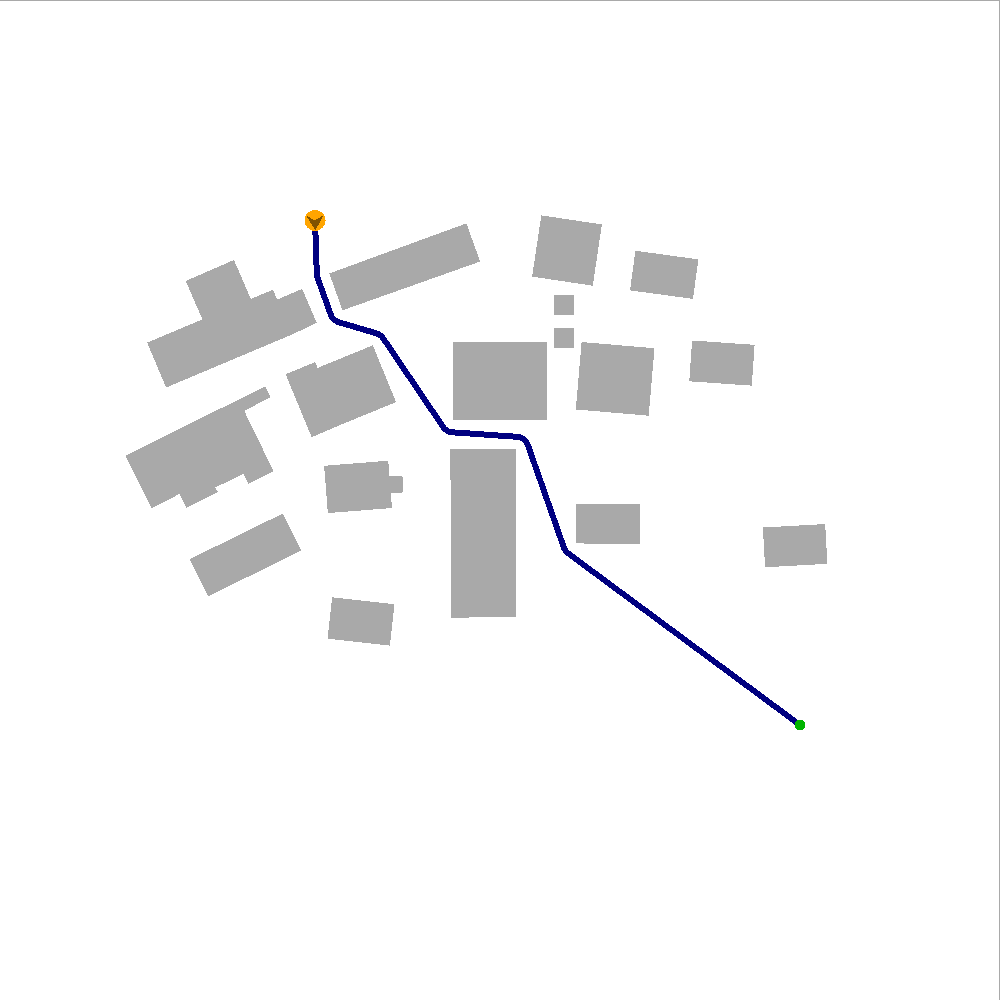 3/21/2016
ICT.OPEN 2016 – DPA*: Dynamically Pruned A* for Re-planning in Navigation Meshes
12
DPA* versus A*
Experiments & Results
3/21/2016
ICT.OPEN 2016 – DPA*: Dynamically Pruned A* for Re-planning in Navigation Meshes
13
Experimental set-up
5 environments, 17 - 235 dynamic obstacles




Navigation mesh: Explicit Corridor Map
500x for each dynamic obstacle:
Plan path from random start to random goal
Insert dynamic obstacle; re-plan
Remove dynamic obstacle; re-plan
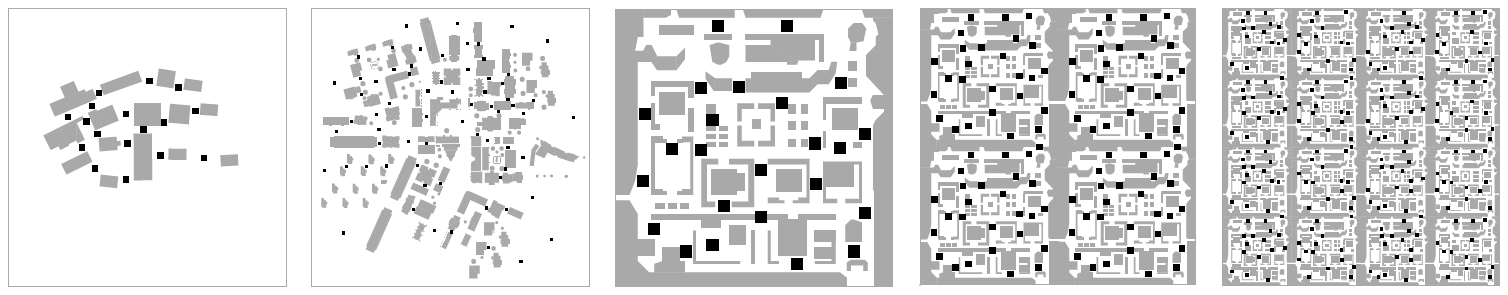 3/21/2016
ICT.OPEN 2016 – DPA*: Dynamically Pruned A* for Re-planning in Navigation Meshes
14
Results
Percentual improvement of DPA* over A*
Ins, affected: 	-13% to +3%
Del, unaffected:	-18% to +63%
Del, affected:	-17% to +15%

Start in visibility polygon of obstacle
Re-plan when the character sees the event
Ins, affected: 	-5% to +46%
Del, unaffected:	-18% to +47%
Del, affected:	-19% to +23%
3/21/2016
ICT.OPEN 2016 – DPA*: Dynamically Pruned A* for Re-planning in Navigation Meshes
15
Crowds in dynamic environments
Simulate various behaviours
3/21/2016
ICT.OPEN 2016 – DPA*: Dynamically Pruned A* for Re-planning in Navigation Meshes
16
Conclusions & Future work
3/21/2016
ICT.OPEN 2016 – DPA*: Dynamically Pruned A* for Re-planning in Navigation Meshes
17
Conclusions
Re-planning in navigation meshes
Obstacles (dis)appear at run-time
DPA*: remember only the old path
Good for situations with limited memory per character
Based on four scenarios

Results
Particularly fast in large graphs
Good for visibility-based replanning
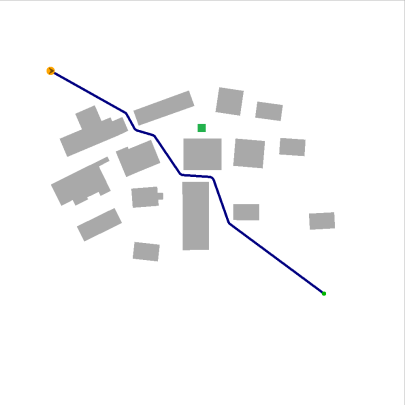 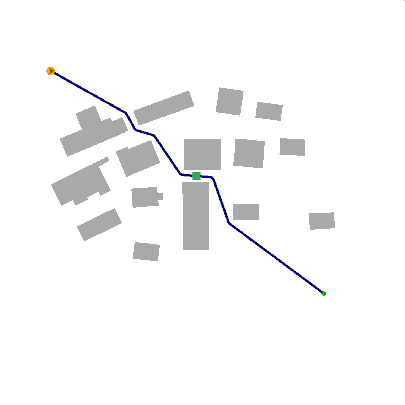 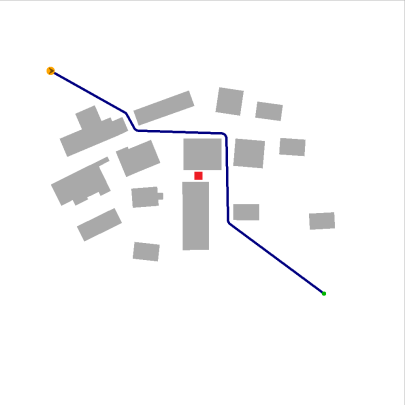 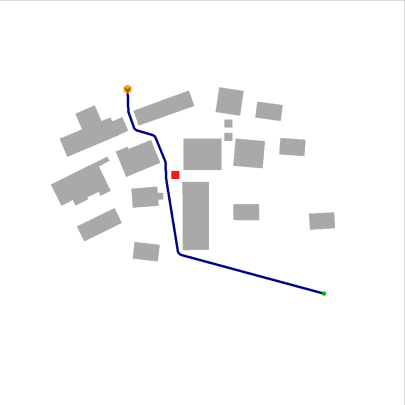 3/21/2016
ICT.OPEN 2016 – DPA*: Dynamically Pruned A* for Re-planning in Navigation Meshes
18
Future work
Handling multiple events at once

Simulate incomplete knowledge
Memory model per character?
3/21/2016
ICT.OPEN 2016 – DPA*: Dynamically Pruned A* for Re-planning in Navigation Meshes
19
The final slide
Contact info
W.G.vanToll@uu.nl
uu.nl/staff/WGvanToll

Poster
Spot the difference
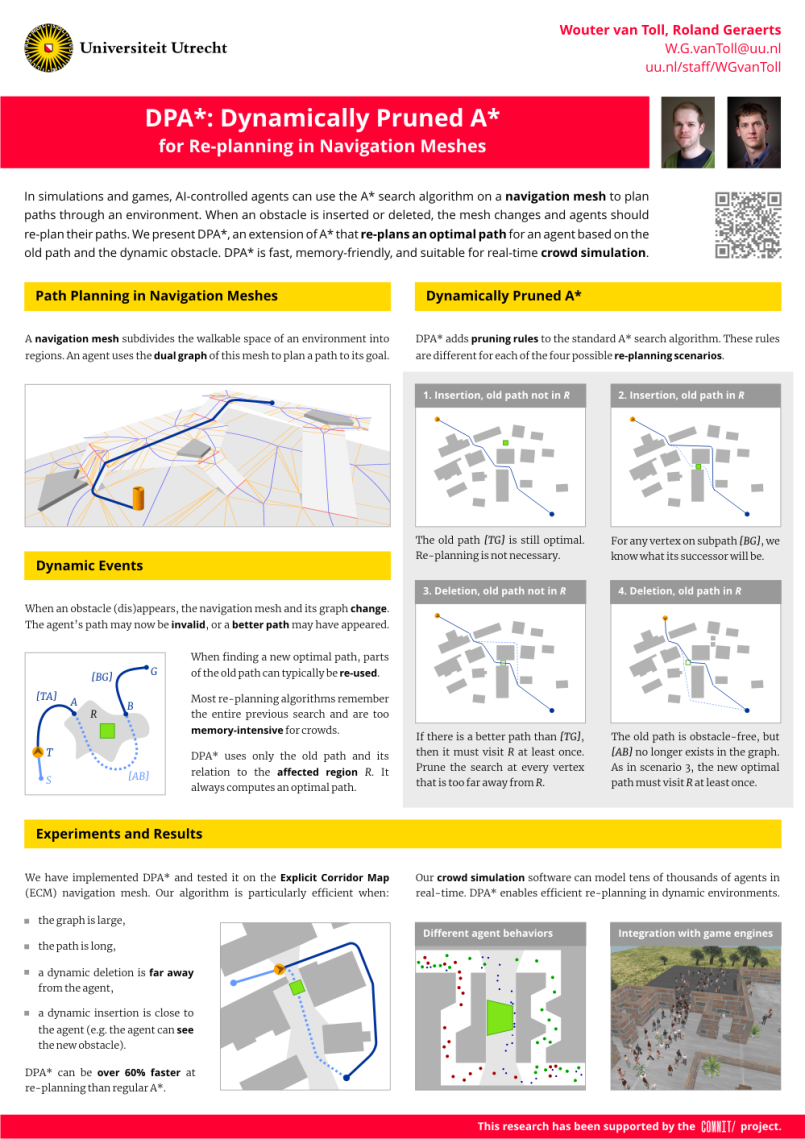 3/21/2016
ICT.OPEN 2016 – DPA*: Dynamically Pruned A* for Re-planning in Navigation Meshes
20
The final slide 2
3/21/2016
ICT.OPEN 2016 – DPA*: Dynamically Pruned A* for Re-planning in Navigation Meshes
21